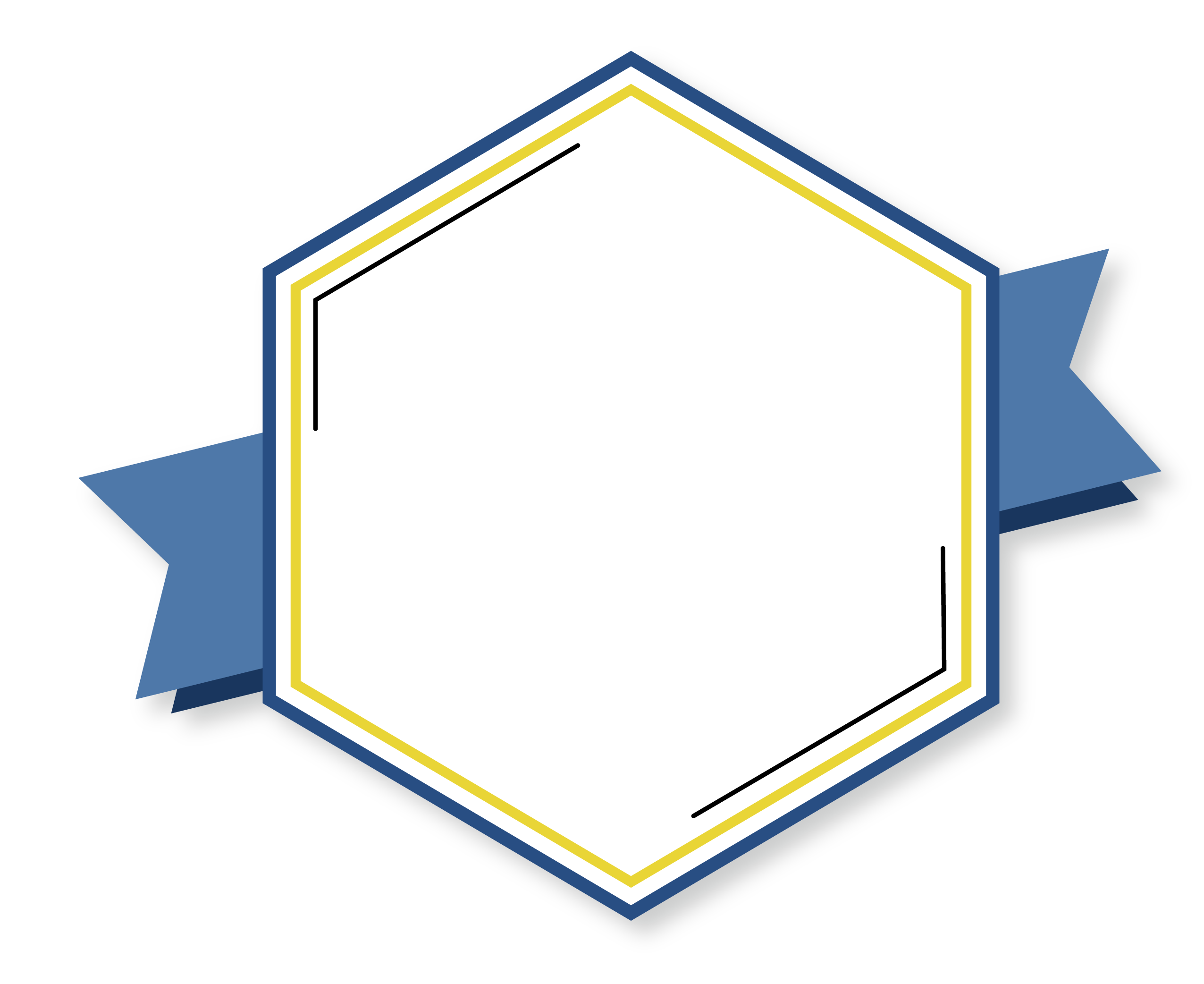 Managing
Electronic
Resources
What is COUNTER and what is  SUSHI?
Yoel Kortick
Senior Librarian
What is COUNTER?
COUNTER stands for Counting Online Usage of NeTworked Electronic Resources
It is explained here: https://www.projectcounter.org/.
In short: COUNTER is a method whereby libraries are able to use reports provided by vendors to gain insight into the usage of electronic resources which they have purchased and made available to library users.
2
What is SUSHI?
SUSHI stands for Standardized Usage Statistics Harvesting Initiative
It is explained here: http://www.niso.org/standards-committees/sushi.
In short: SUSHI is a method whereby libraries are able to harvest (automatically retrieve and upload) COUNTER usage reports from SUSHI compliant vendors.  This is instead of manually retrieving and then manually uploading the reports.
3